La moelle épinière et les nerfs rachidiens (cf. livre page 68 – 70)
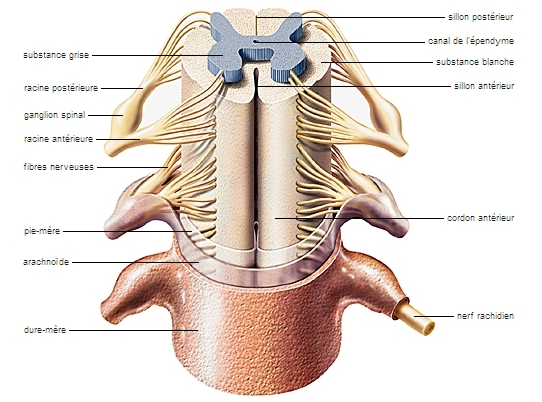 Coupe transversale de la moelle épinière
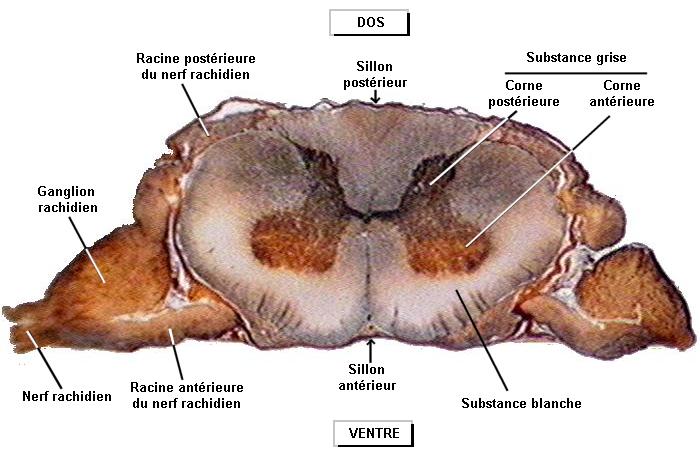 Schéma d’une coupe transversale de la moelle épinière (à reproduire)
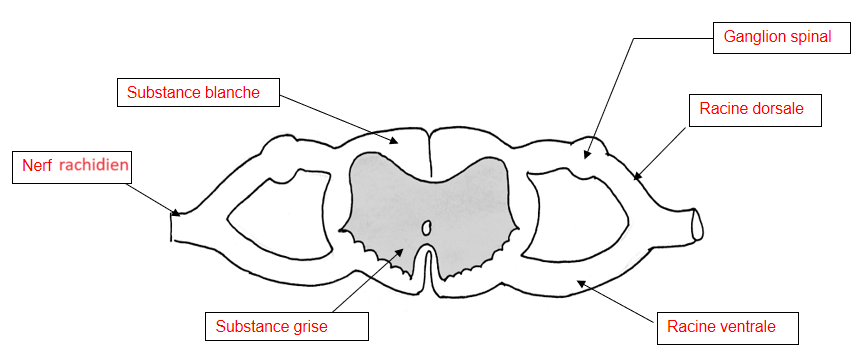 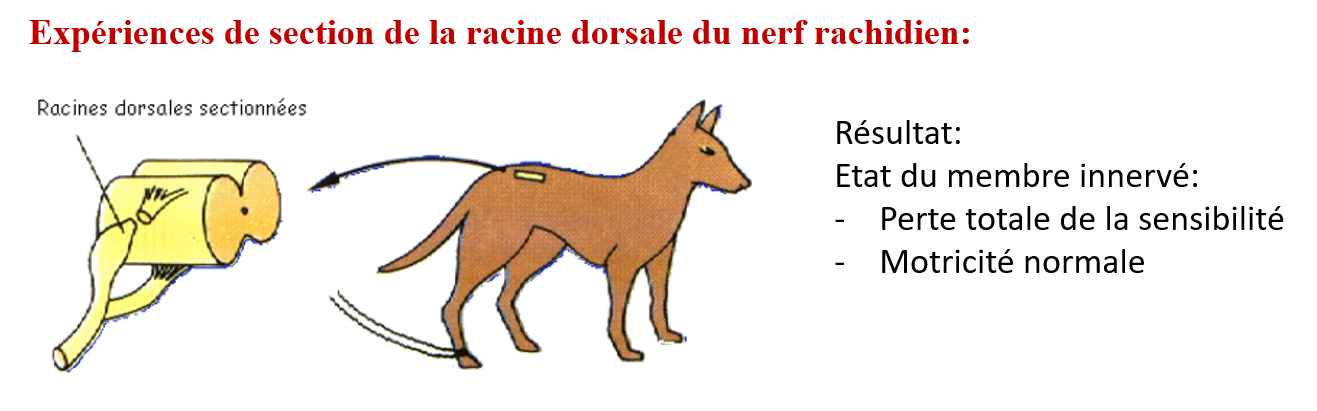 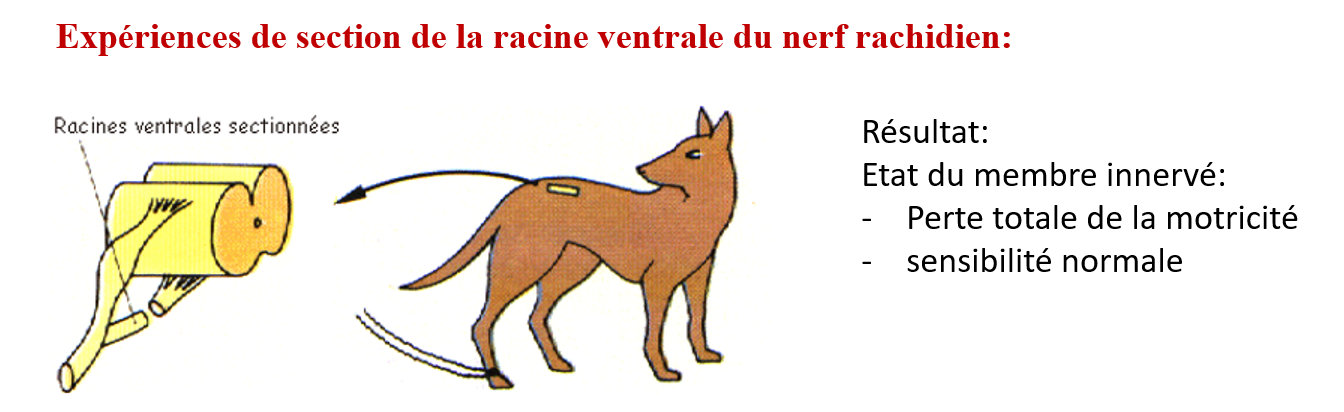 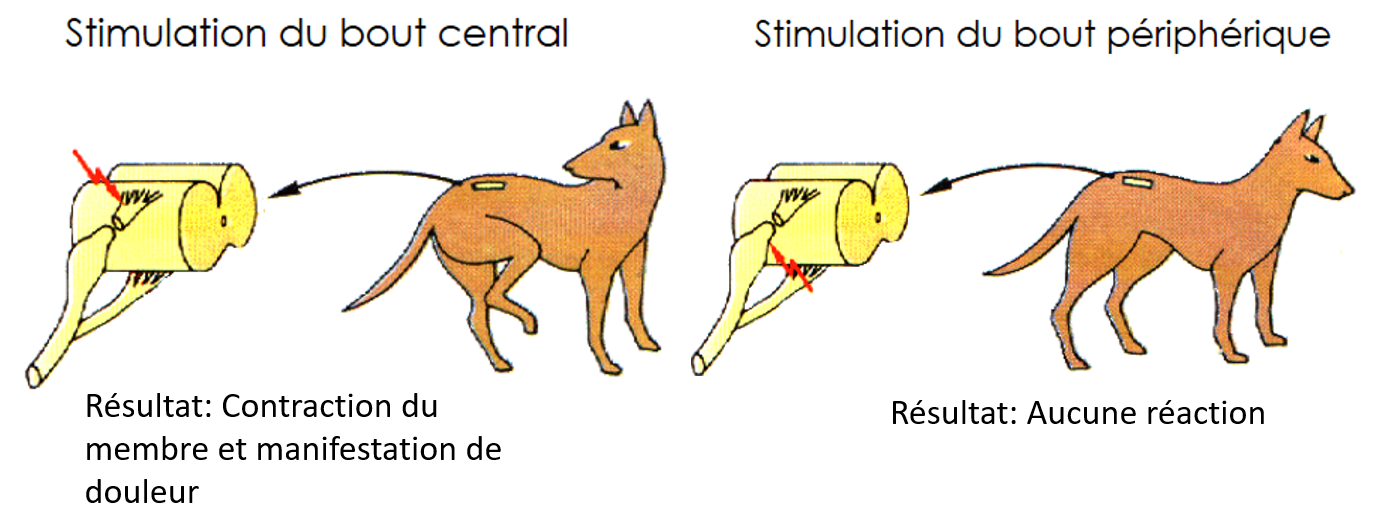 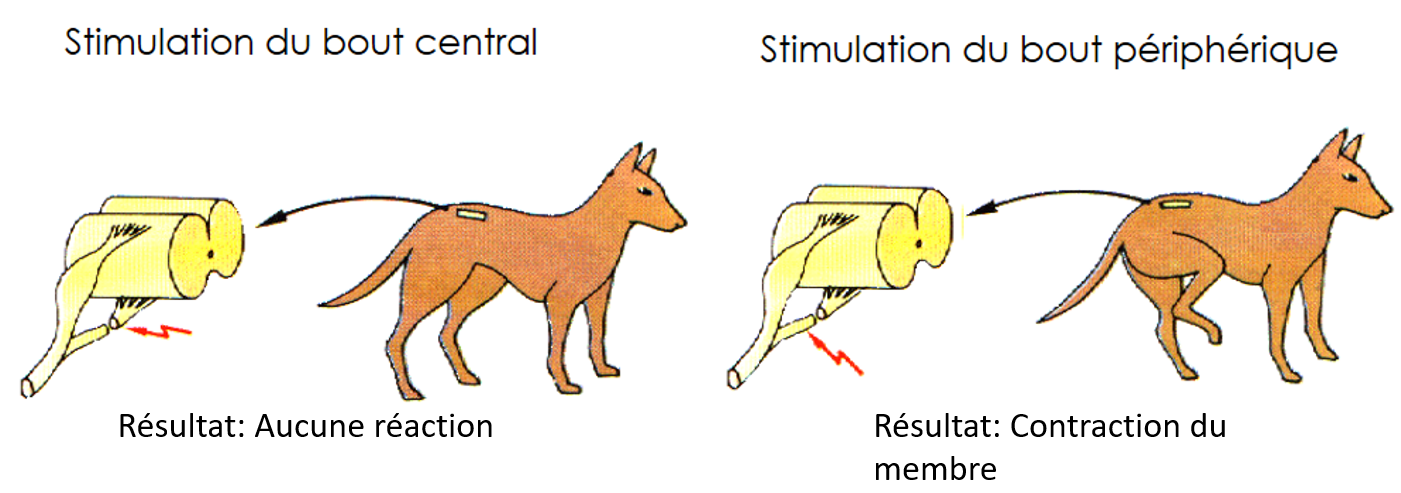